7.3 Autres Transformations
Cours 22
Au dernier cours, nous avons vu
Les homothéties.
Les étirements.
Les rotations.
Les réflexions.
Les cisaillements.
Les projections orthogonales.
Les projections obliques.
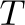 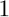 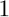 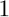 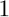 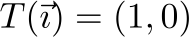 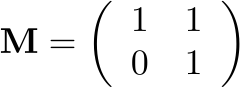 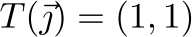 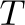 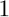 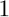 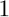 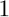 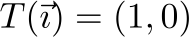 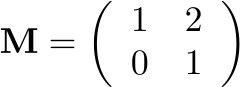 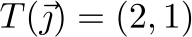 Définition:
Le cisaillement d’un facteur     dans la direction     est une transformation linéaire telle que
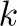 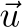 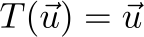 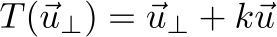 Remarque:
C’est surtout la direction du vecteur 
et le facteur qui définissent le cisaillement.
Si on a un cisaillement de facteur k dans la direction de    , c.-à-d.
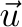 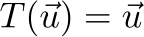 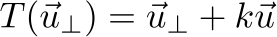 et un vecteur parallèle
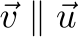 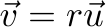 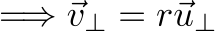 alors
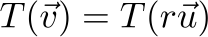 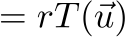 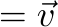 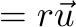 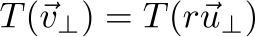 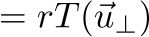 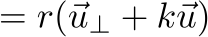 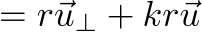 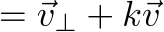 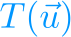 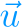 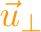 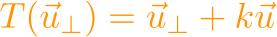 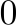 On peut se convaincre facilement qu’un cisaillement ne change pas l’aire.
Remarque:
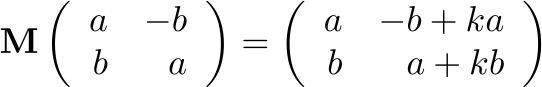 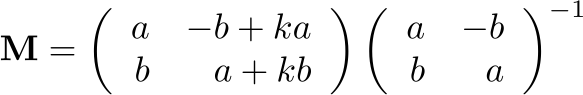 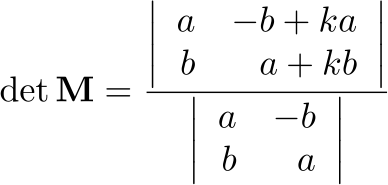 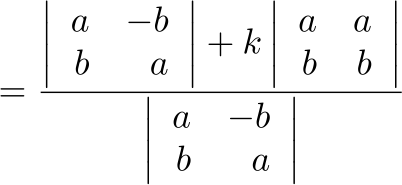 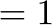 Faites les exercices suivants
p.272, # 1 à 4.
En d’autres termes, tout vecteurs de      peut 
être atteint par la transformation linéaire.
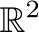 Les transformations qu’on a vues jusqu’à
 présent ont toutes la particularité d’être surjectives.
Ce qui n’est pas toujours le cas.
Prenons la transformation suivante:
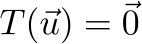 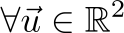 On peut facilement vérifier que c’est une transformation linéaire mais qu’elle n’est pas surjective.
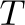 Projection orthogonale
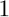 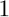 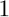 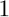 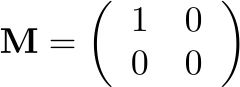 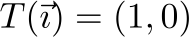 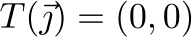 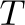 Projection orthogonale
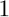 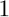 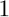 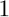 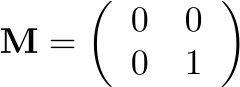 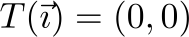 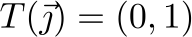 Définition:
La projection orthogonale sur un vecteur    est 
la transformation linéaire telle que
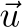 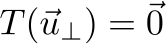 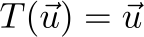 On peut s’amuser à vérifier que c’est cohérent avec la projection orthogonale qu’on a déjà vue.
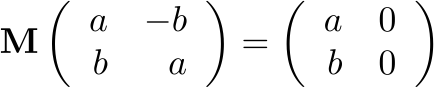 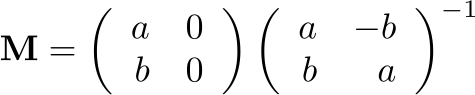 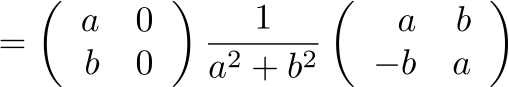 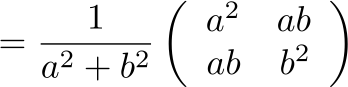 Matrice de projection orthogonale sur
Appliquer à un vecteur
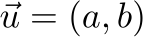 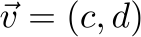 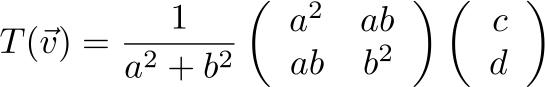 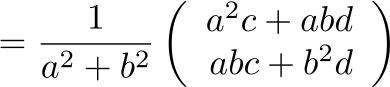 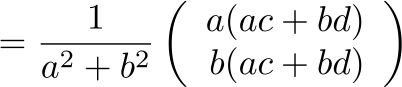 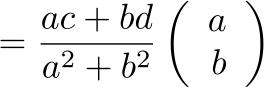 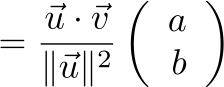 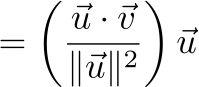 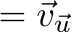 Définition:
La projection oblique sur un vecteur    le long du vecteur    , si            et           , est la transformation linéaire telle que
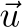 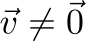 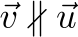 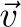 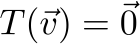 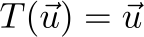 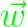 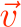 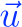 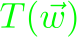 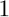 Faites les exercices suivants
p.273, # 8 à 11.
Aujourd’hui, nous avons vu
Les cisaillements.
Les projections orthogonales.
Les projections obliques.
Devoir:
p. 277, # 1 à 11